UPnP Forum and DPWSStandardization Status
Toby Nixon
Senior Standards Program ManagerWindows Device and Storage Technologies Grouptoby.nixon@microsoft.com
Microsoft Plans
Microsoft supports UPnP and DLNA for home entertainment scenarios
Microsoft supports DPWS for other scenarios, particularly enterprise and verticals
Windows Rally Technologies enhance the user experience for both UPnP and DPWS
PnP-X, WCN, LLTD
UPnP Forum Progress
Forum continues to quietly do its work
Now over 850 members
Over 330 UIC certified devices
Over 2000 DLNA certified devices
Steering Committee election starts this month
Nine seats open for election including three vacancies
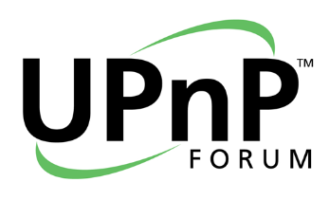 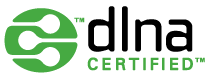 ISO/IEC Standardization of UPnP
72 UPnP specifications recently approved as International Standards
UPnP Device Architecture 1.0
DCPs: Basic Device, AVv1, AVv2, Digital Security Camera, HVAC, Lighting, Internet Gateway, Printer, Scanner, QOSv1, QOSv2, RemoteUI, Device Security
Publication process continues – expected soon
Applied for extension of PAS submitter status
UPnP Device Architecture
UDA v1.0.2 and v1.1 in final approval process
60 day member review ends July 5
UDA v1.0.2 – editorial update to UDA v1.0
Remove reference to RFC 3927
UDA v1.1 – significant update
Technical Committee collecting requirements for UDA v1.2
You’re invited to submit ideas!
UDA v1.1 Overview (1 of 2)
RFC 3927 (IETF AutoIP) support mandatory
SSDP Improvements
BOOTID, CONFIGID, SEARCHPORT
Message spreading, recovery from lost messages
ssdp:update
Full range of XML Schema data types
SOAP 1.1 and WS-I Basic Profile support
UDA v1.1 Overview (2 of 2)
Multicast eventing
IPv6 incorporated into spec
Many multi-homed device clarifications
HTTP 1.0/1.1 clarifications
XML Schemas defined for device and service description documents and all messages
UPnP DCP Activities (1 of 3)
AV v3 60-day member review completed
AV v4 requirements definition underway
enhancements to content directory, playback setup, playback control, scheduled recording, AV infrastructure
IGD v2 requirements definition underway
Security, wireless WAN (WCDMA, GPRS, WiMax), Bluetooth PAN, maintenance
QOS v3 nearing completion
UPnP DCP Activities (2 of 3)
Home Automation
Shutter/Blind/Motor Control about to enter 60-day review period
looking for reference implementations for Power System and Home Security System DCPs
Remote Access DCP near completion
needs reference implementers, plugfest
Work stalled on Storage, Device Directory
Need participants for work to move forward
UPnP DCP Activities (3 of 3)
Execution Platform (aka Device Management)
Technical requirements defined; drafting is starting
Seven major areas
software and firmware provisioning (install, update, uninstall)
software control (start/stop)
management (get, set, create, delete)
performance monitoring
diagnostics (self-test, ping, tracert, nslookup)
log management
security
Microsoft Plans, redux
Microsoft supports UPnP and DLNA for home entertainment scenarios
Microsoft has not announced UPnP v1.1 plans
Let us know of your interest – customer driven
Microsoft supports DPWS for other scenarios, particularly enterprise and verticals
UPnP and DPWS
Why Web Services on devices?
Unified protocol platform
Single stack for local and internet interactions
Integrated development tools and developer skills
Leverage investments in general WS protocols such as for performance and security
Smaller security surface area
Rich device metadata and data types
Scales across the enterprise and the Internet
Integration with enterprise directory services
Integration with enterprise and web security
DPWS Standardization Progress
All specs (including DPWS) publicly available under Microsoft Open Specification Promise
Most core specs already standardized
Devices Profile, WS-Discovery, and SOAP-over-UDP to be submitted to OASIS this summer
Watch for announcements and join efforts
WS-Transfer, WS-MetadataExchange, WS-Eventing standardization plan in progress
Devices Profile Subset of WS-* Framework
Workshop
Member Sub
Submitted
Standard
Infrastructure
and Profiles
Metadata
WS-Federation
WS-Management
Devices
Profile
WS-Discovery
Assurances
WS-Secure
Conversation
UDDI
WS-Trust
WS-Atomic
Transaction
WS-Metadata Exchange
WS-Security
WS-Reliable
Messaging
WS-Coordination
WS-Policy
Messaging
WS-Transfer
WS-Enumeration
WS-Eventing
WSDL
SOAP
WS-Addressing
MTOM
XML Schema
Foundation
XML Infoset
SOAP / UDP
XML 1.0
XML
Namespaces
MIME
SOAP / HTTP
15
Device Classes - Now
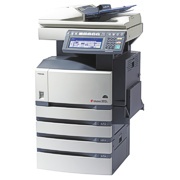 Supported in Vista
Printers
Scanners
MFPs
Projectors
Third Party Products
Home Automation
Building Control
RFID
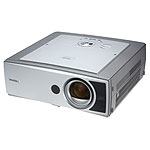 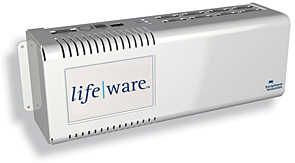 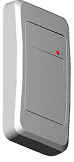 Future Device Classes
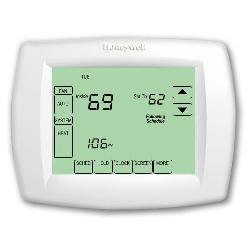 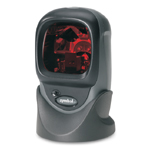 Point of Service
Energy Management
Network Infrastructure
Healthcare
Hospitality
Factory Automation
Mobile devices
Automotive
Many more…
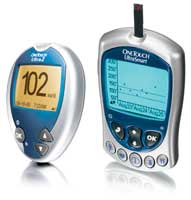 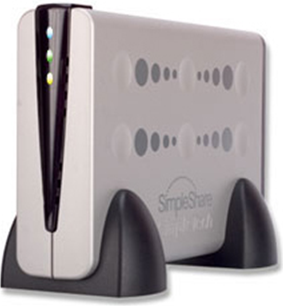 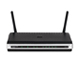 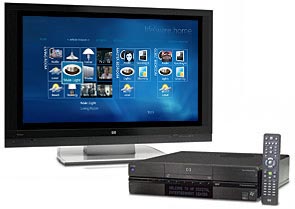 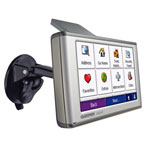 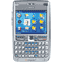 Summary
Microsoft supports UPnP and DLNA for home entertainment scenarios
Microsoft supports DPWS for other scenarios, particularly enterprise and verticals
Windows Rally Technologies enhance the user experience for both UPnP and DPWS
PnP-X, WCN, LLTD
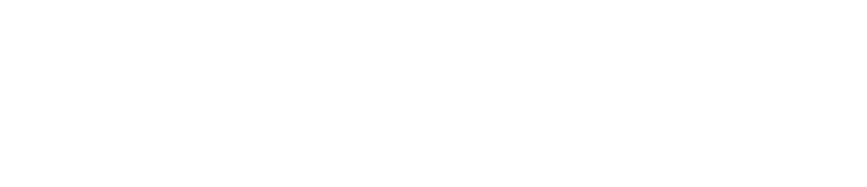 © 2006 Microsoft Corporation. All rights reserved. Microsoft, Windows, Windows Vista and other product names are or may be registered trademarks and/or trademarks in the U.S. and/or other countries.
The information herein is for informational purposes only and represents the current view of Microsoft Corporation as of the date of this presentation.  Because Microsoft must respond to changing market conditions, it should not be interpreted to be a commitment on the part of Microsoft, and Microsoft cannot guarantee the accuracy of any information provided after the date of this presentation.  MICROSOFT MAKES NO WARRANTIES, EXPRESS, IMPLIED OR STATUTORY, AS TO THE INFORMATION IN THIS PRESENTATION.